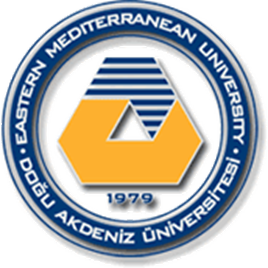 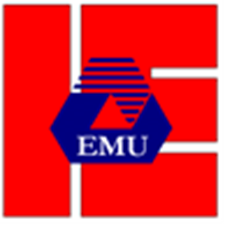 Advanced Quality Engineering
IENG584
Cumulative Sum and Exponentially Weighted Moving Average     Control Chart
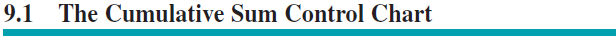 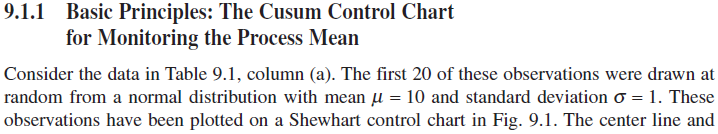 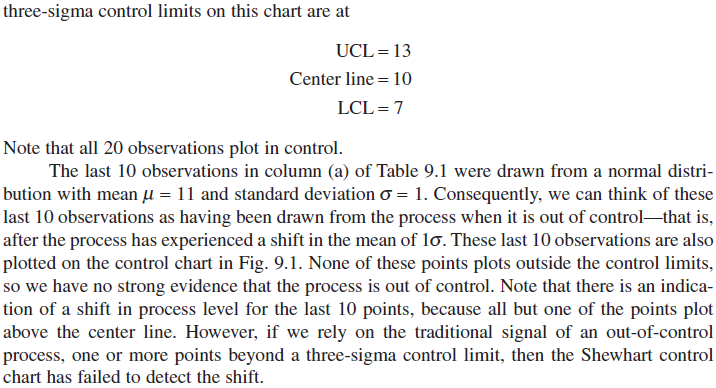 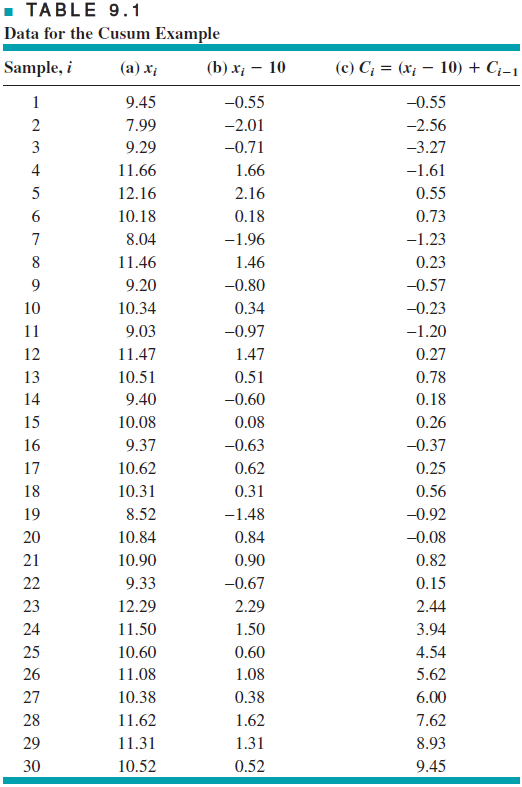 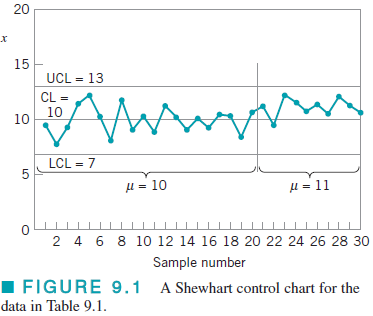 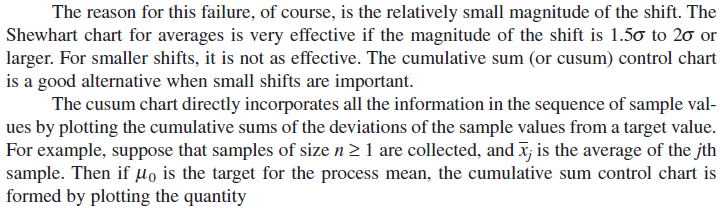 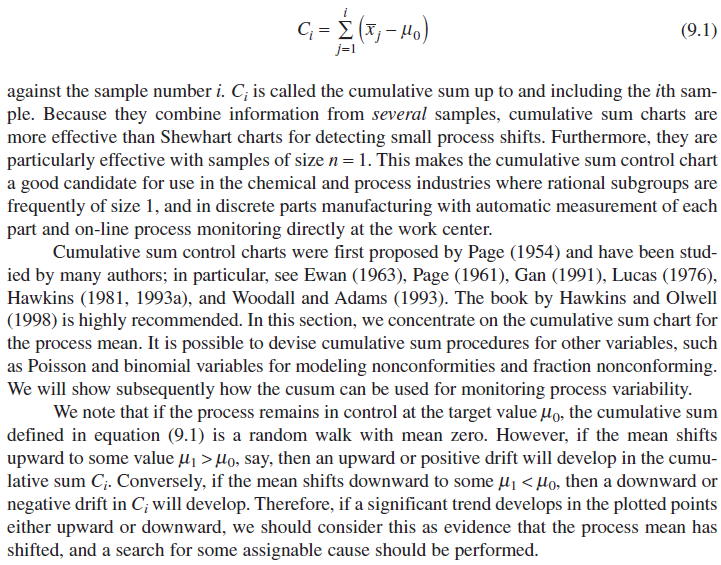 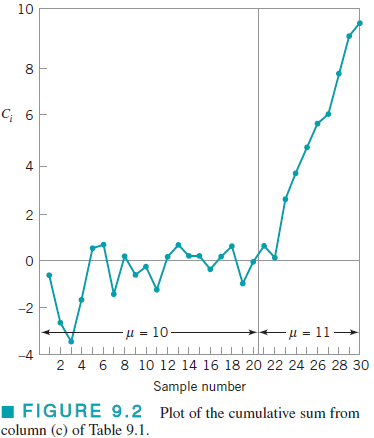 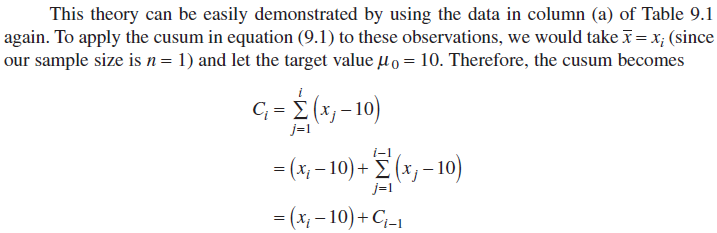 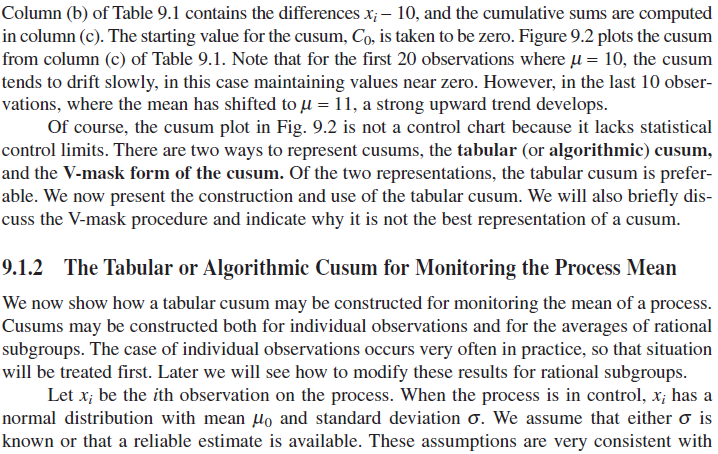 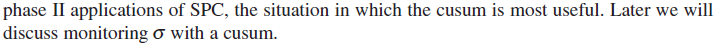 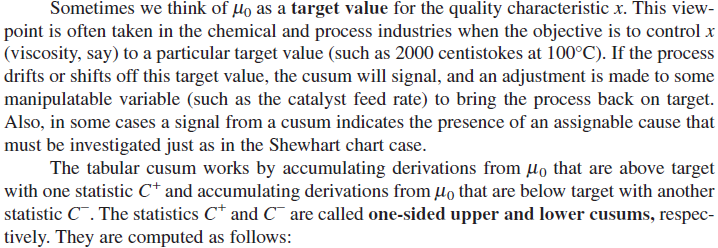 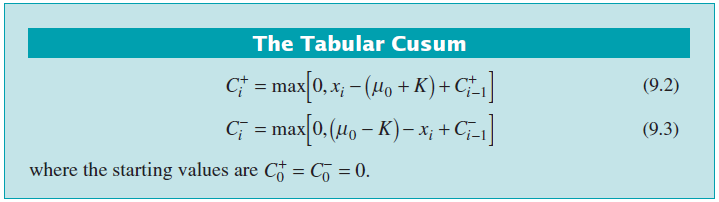 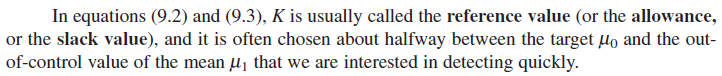 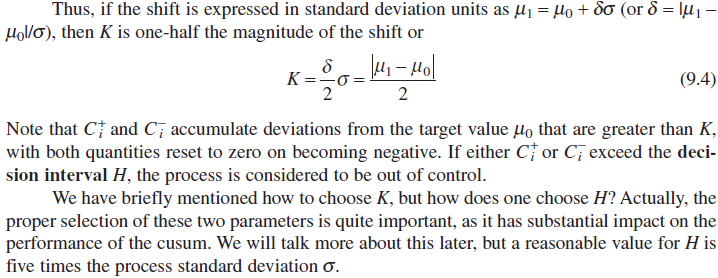 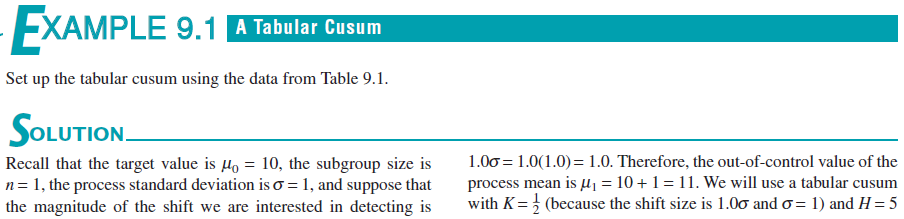 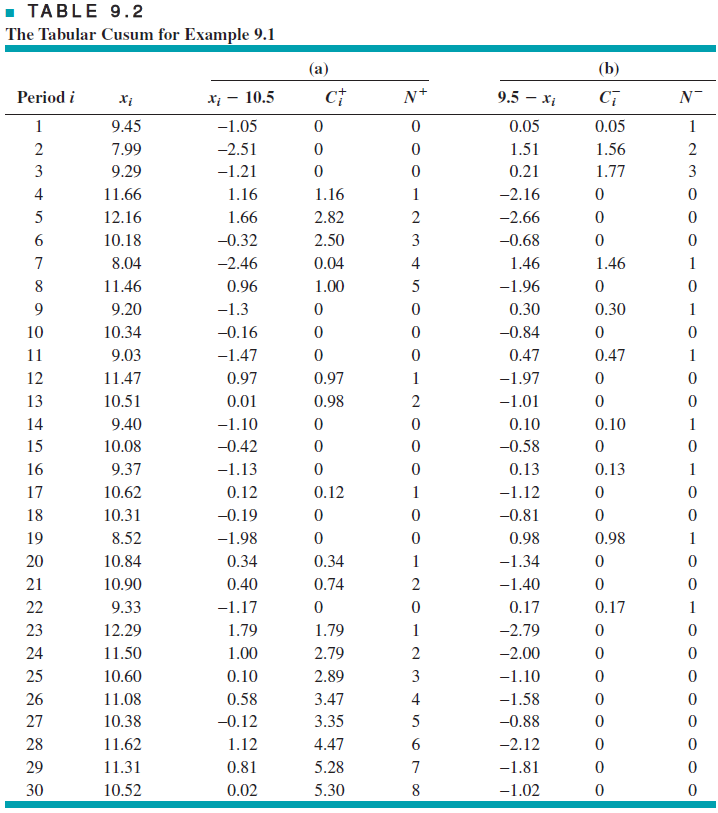 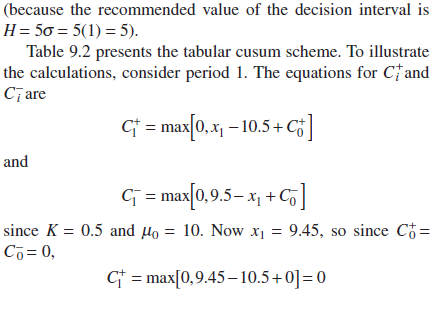 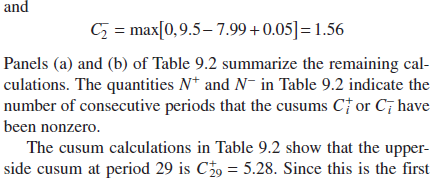 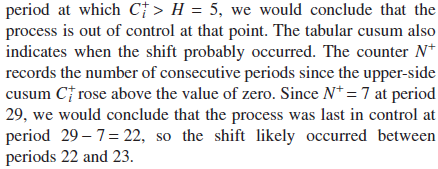 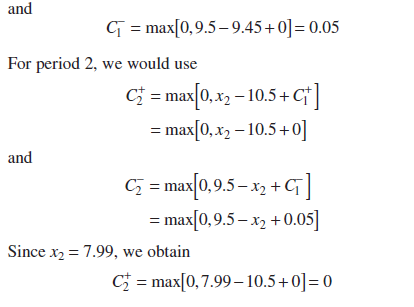 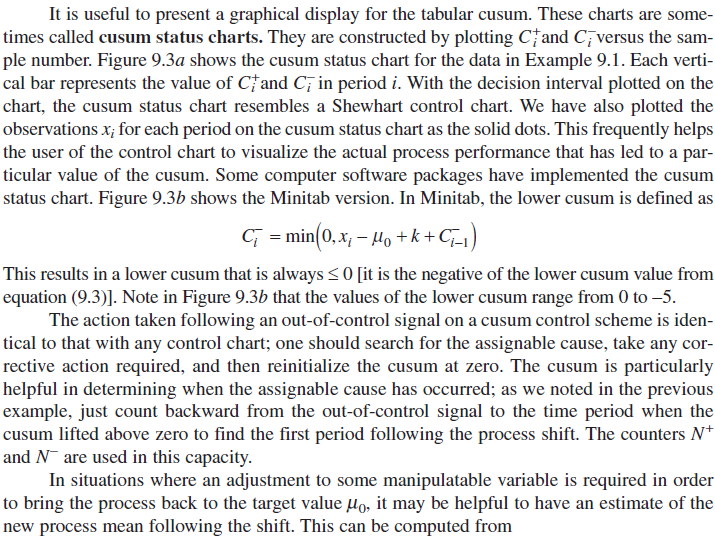 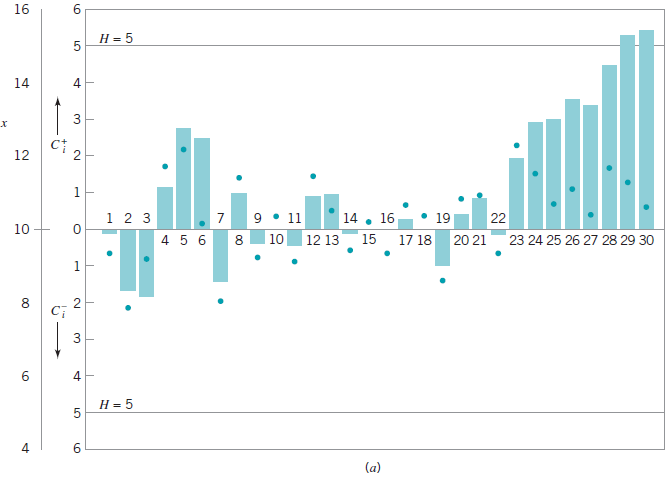 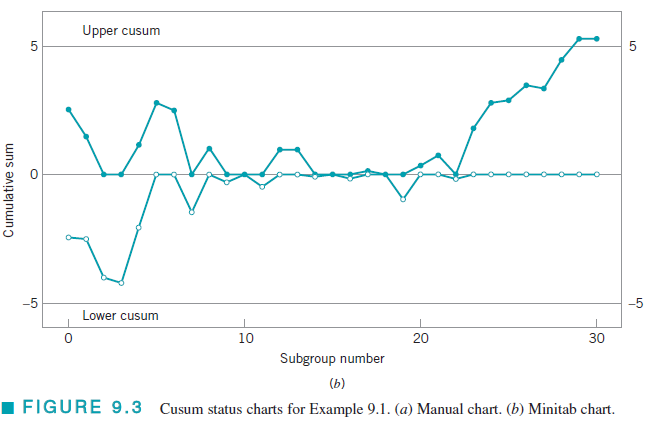 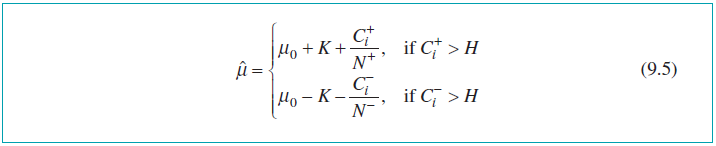 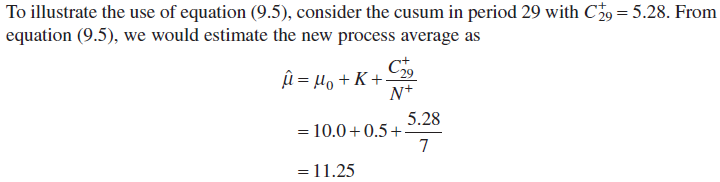 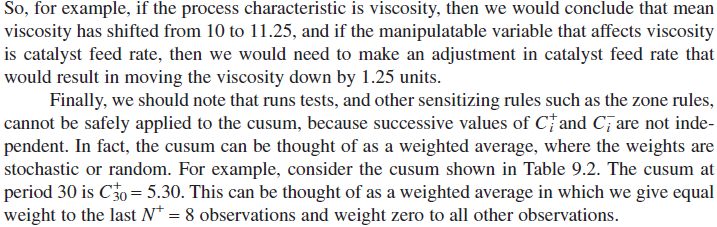 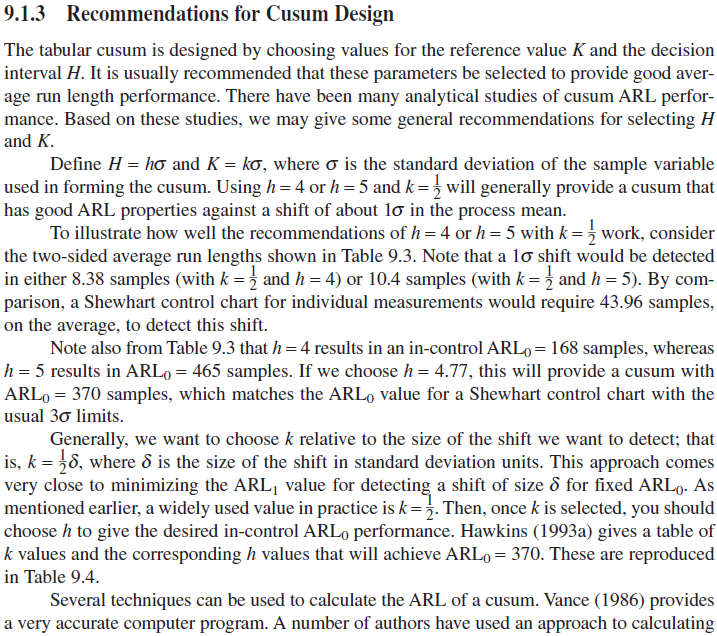 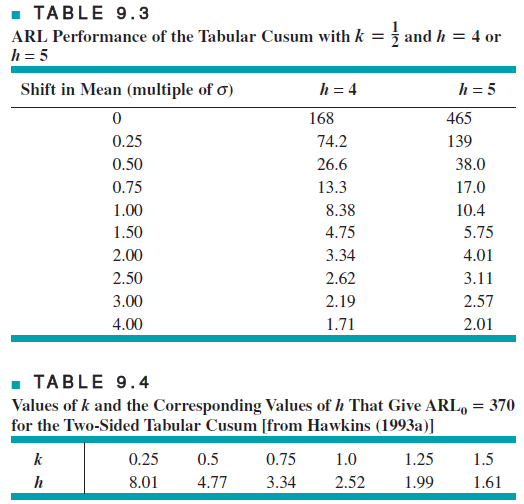 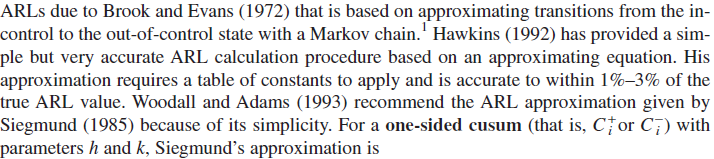 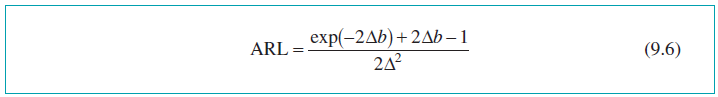 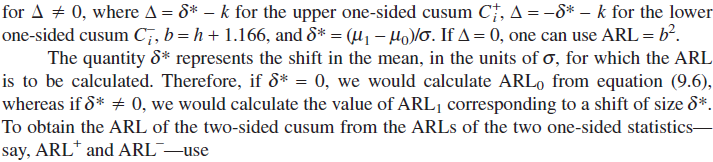 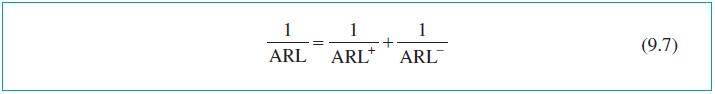 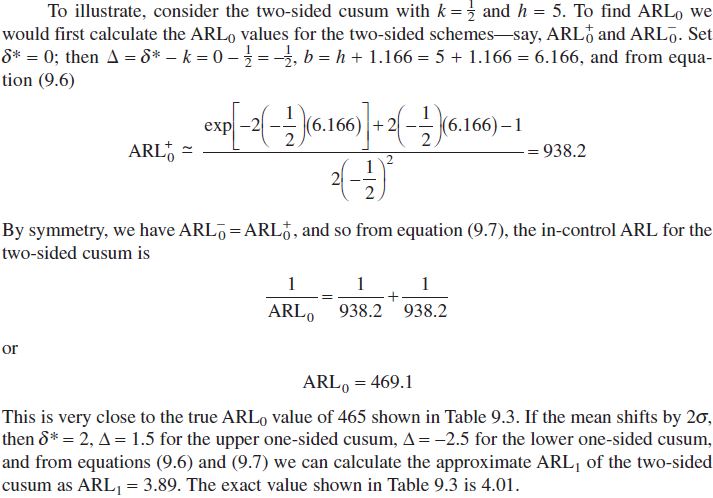 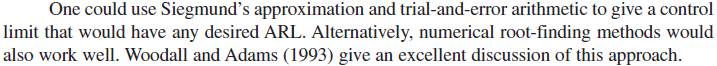 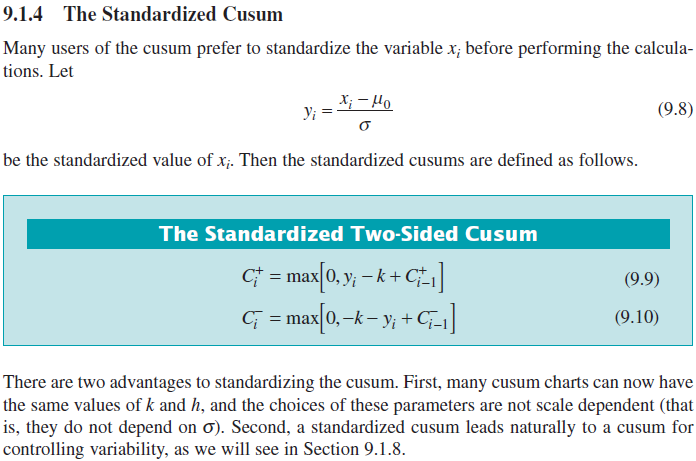 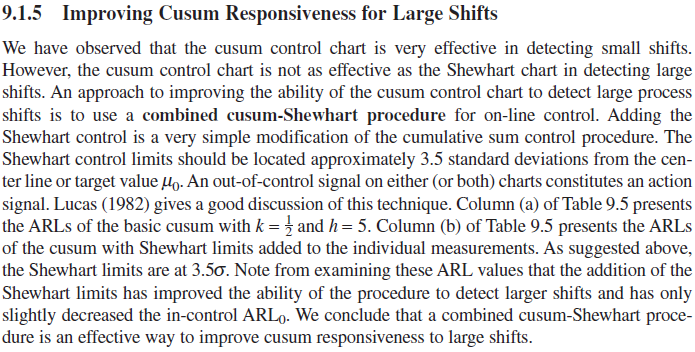 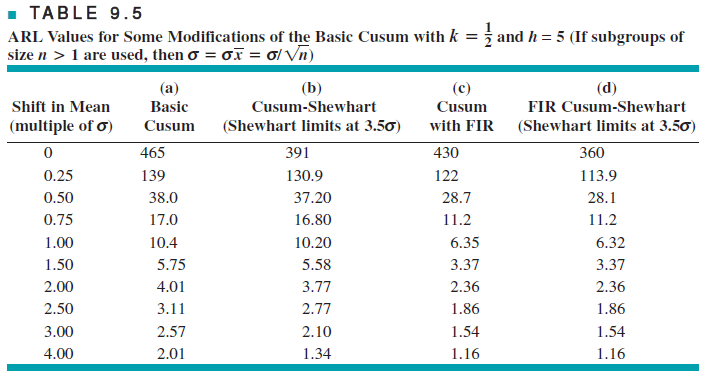 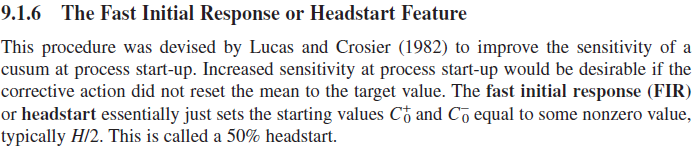 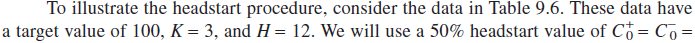 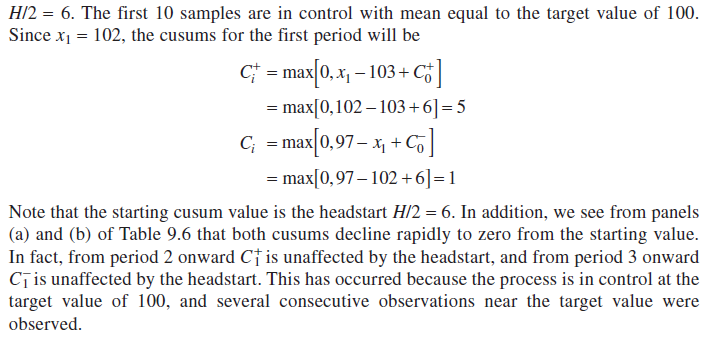 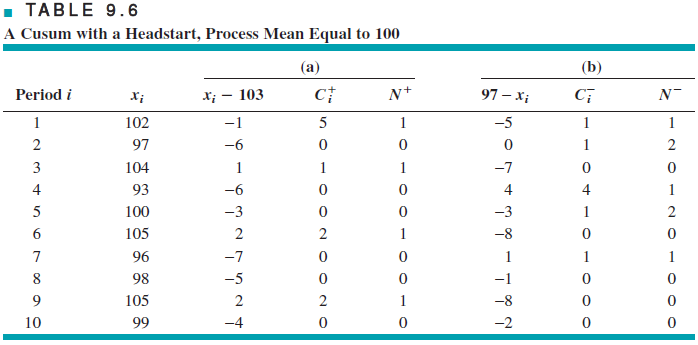 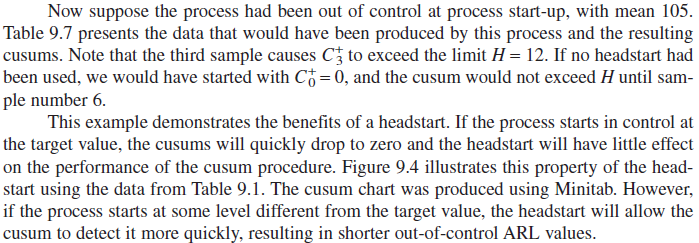 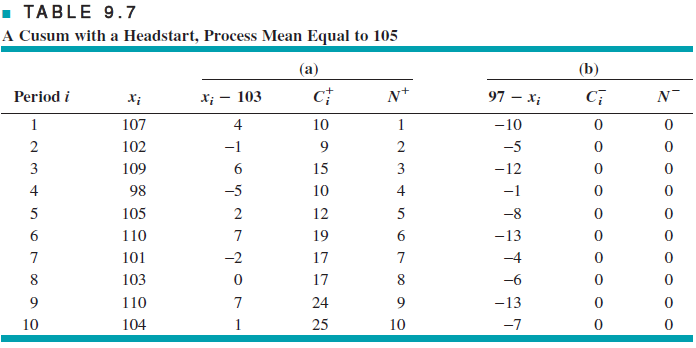 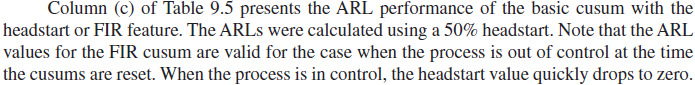 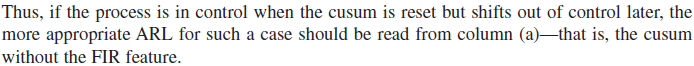 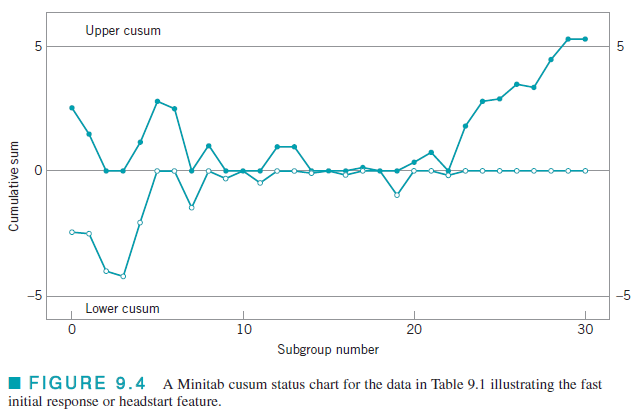 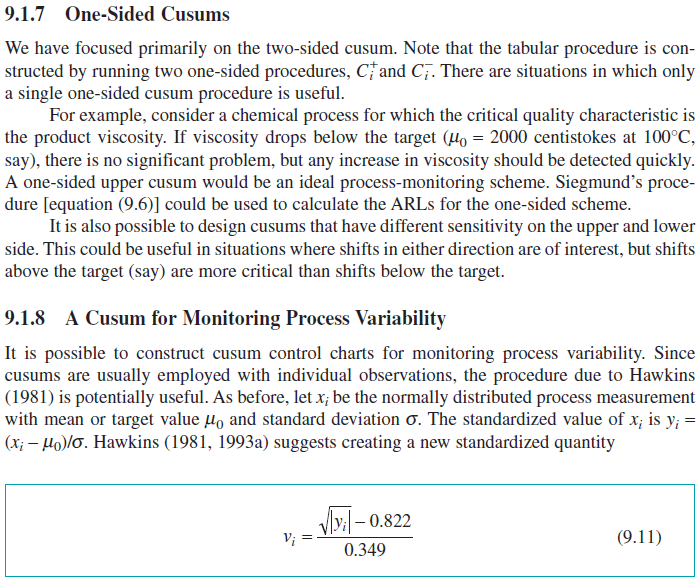 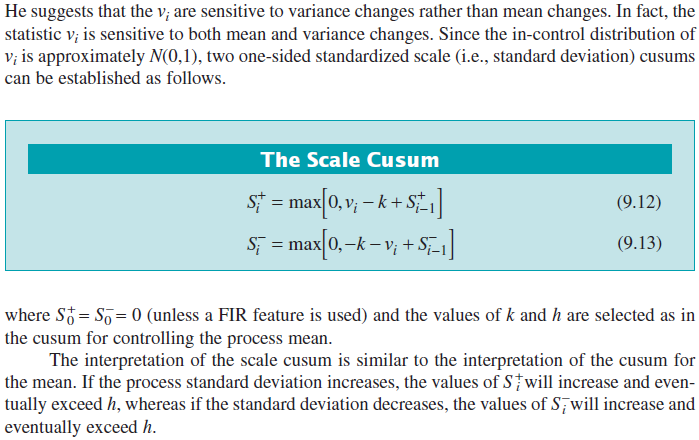 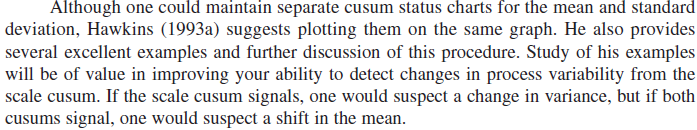 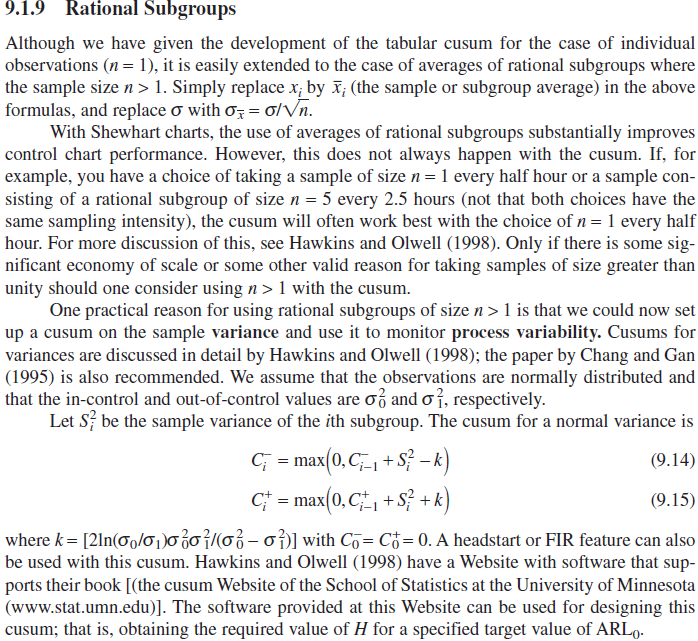 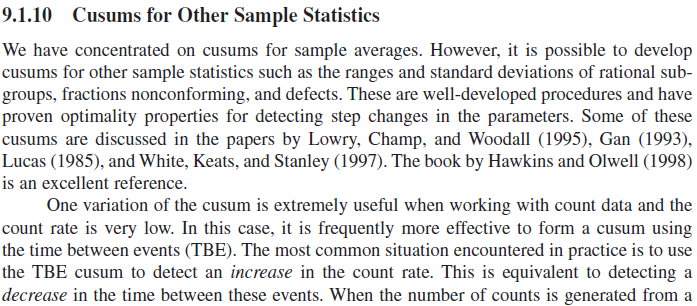 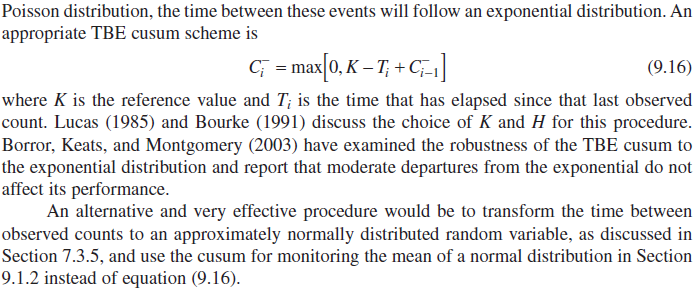 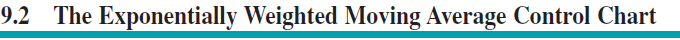 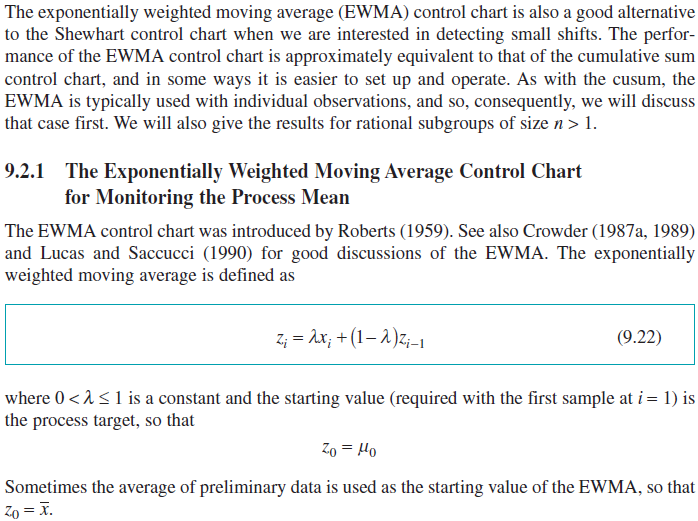 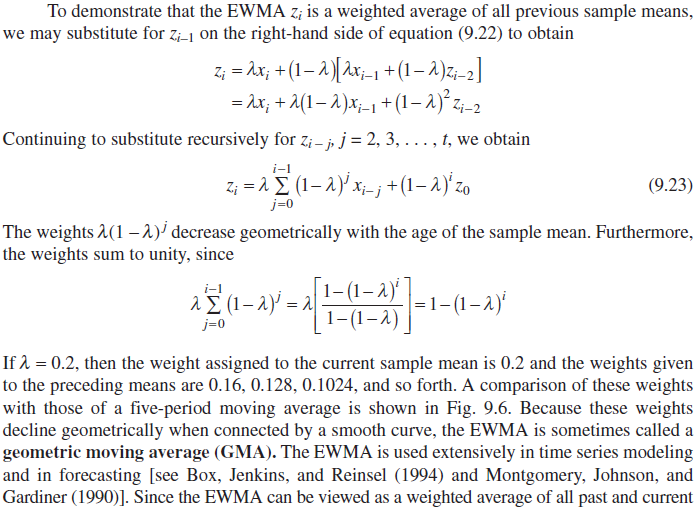 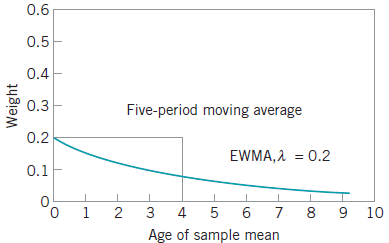 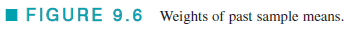 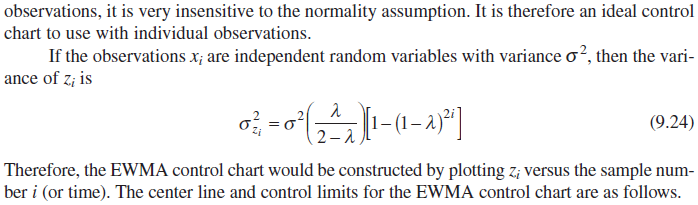 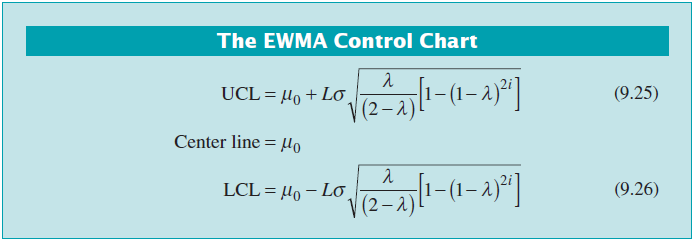 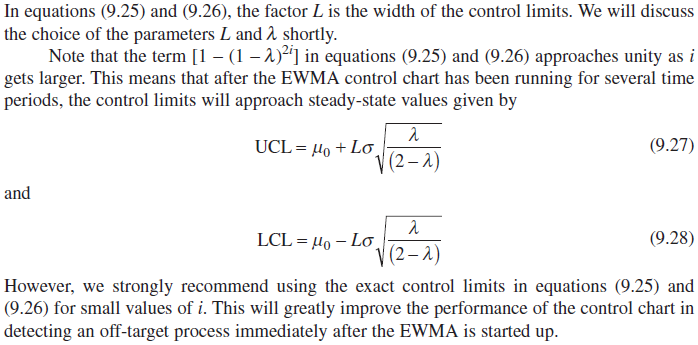 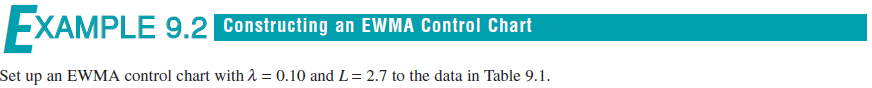 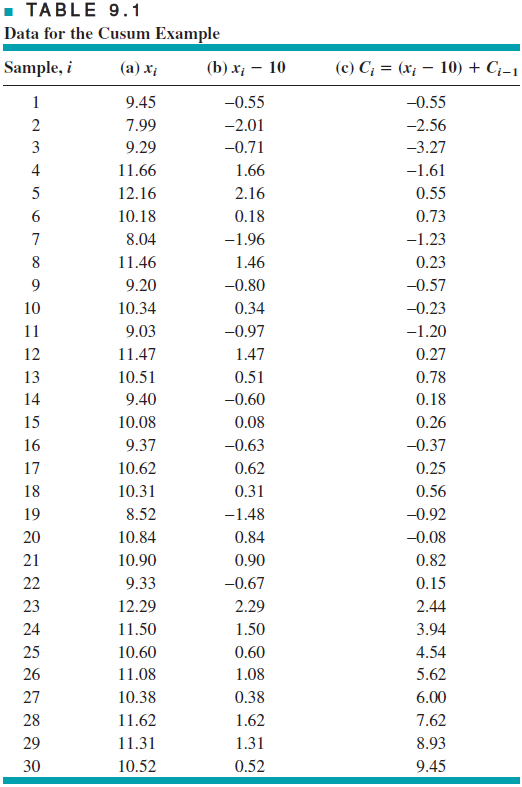 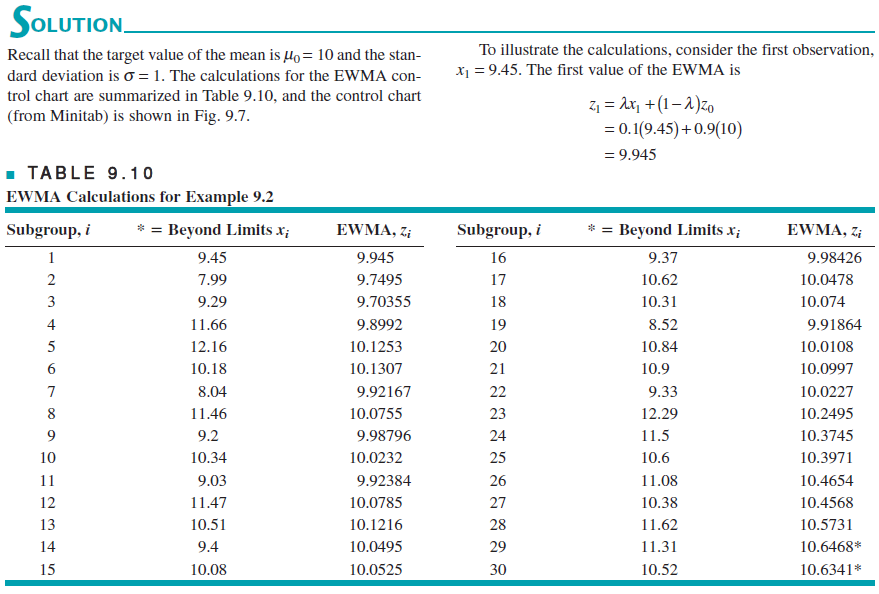 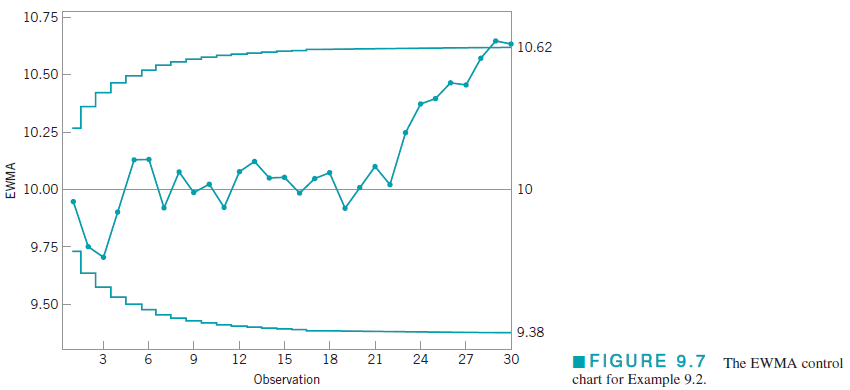 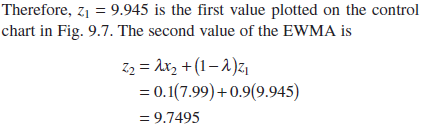 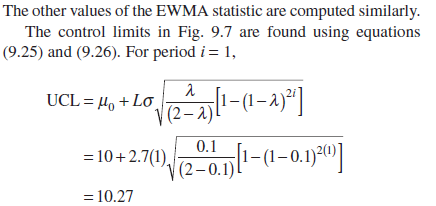 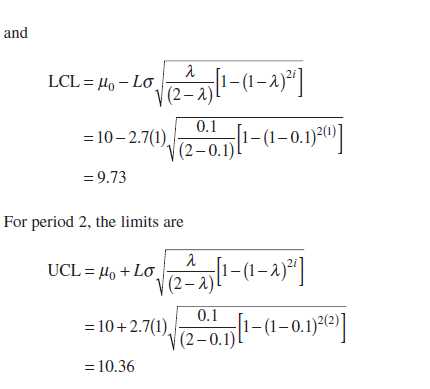 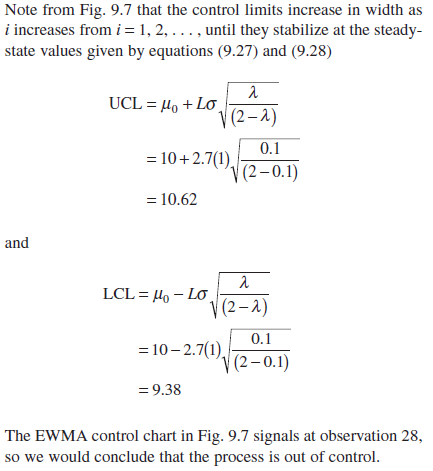 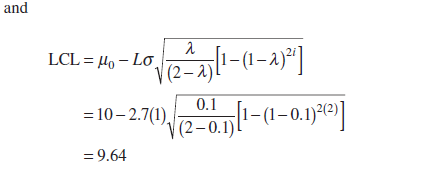 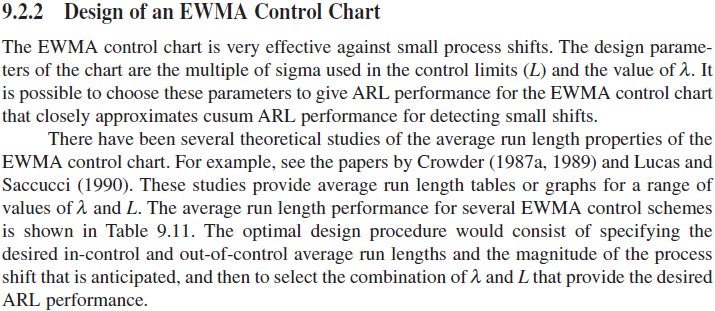 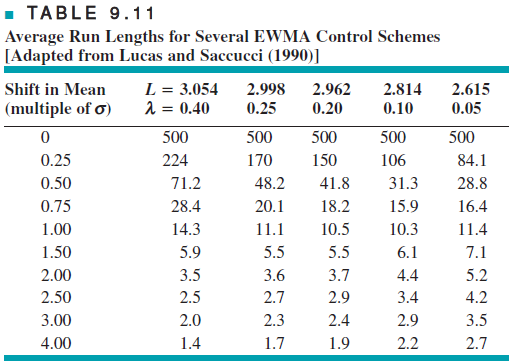 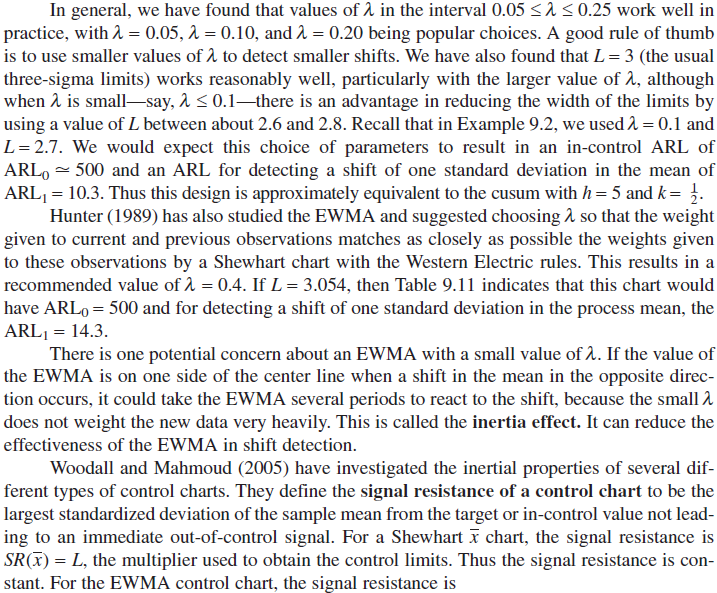 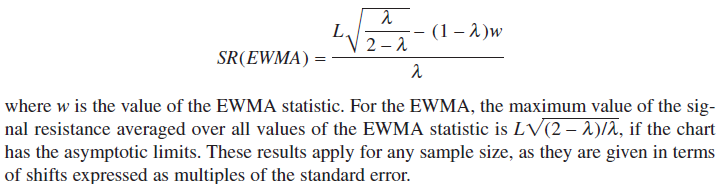 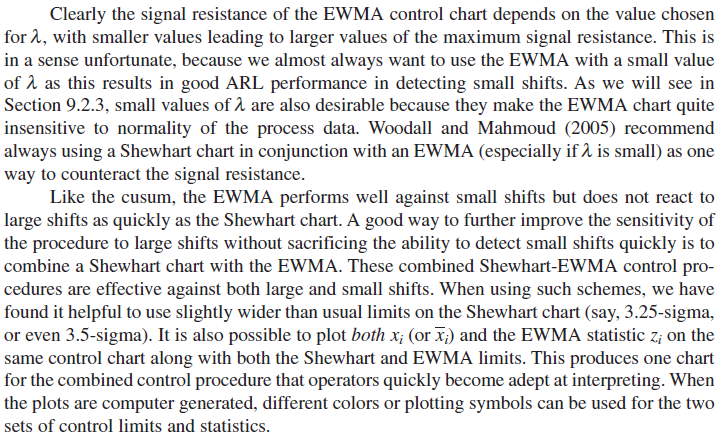 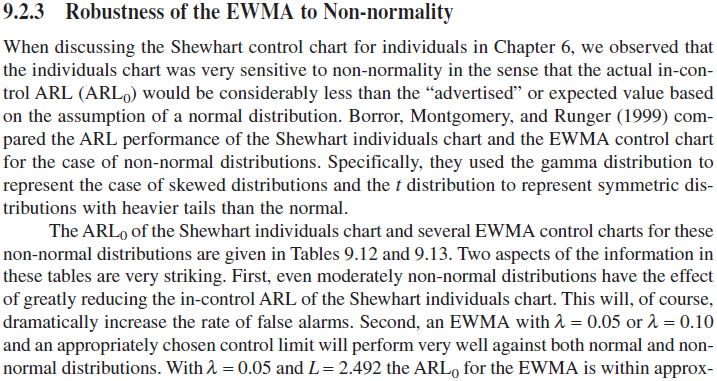 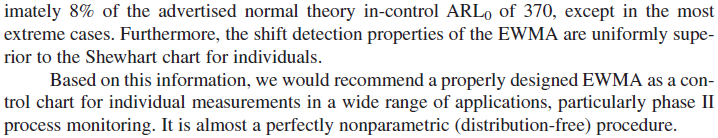 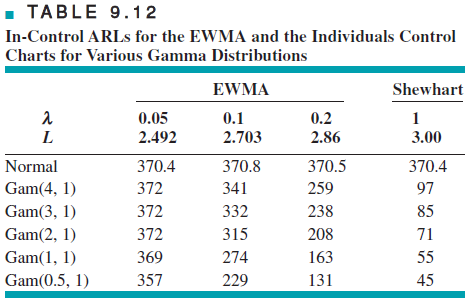 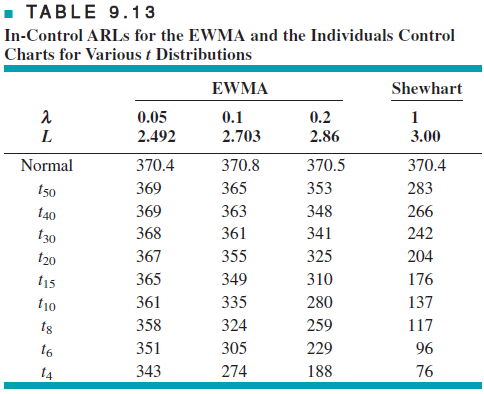 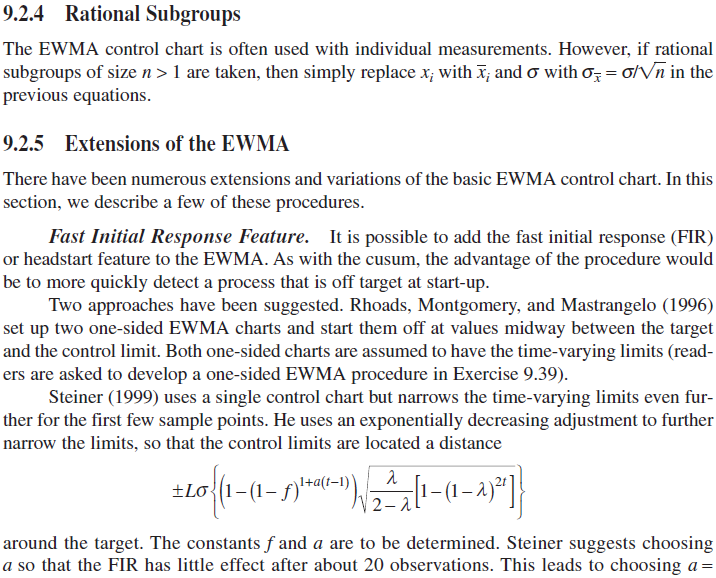 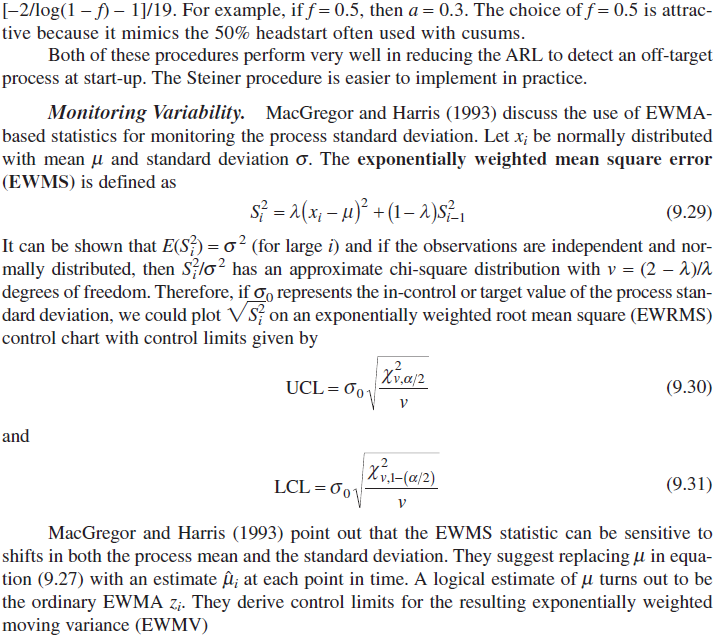 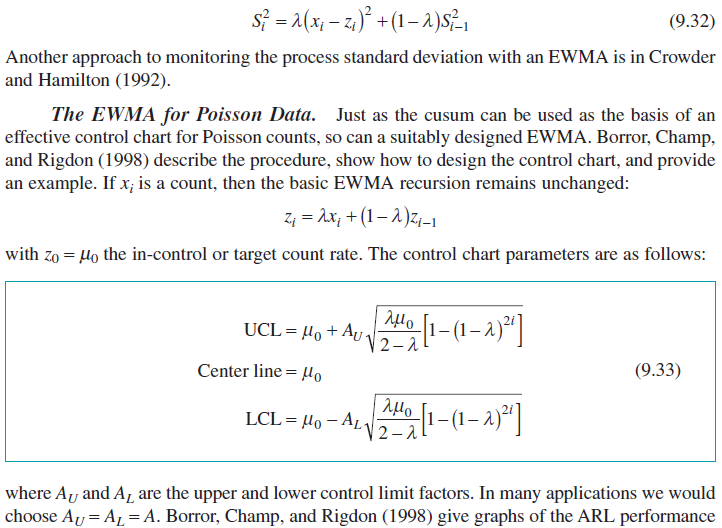 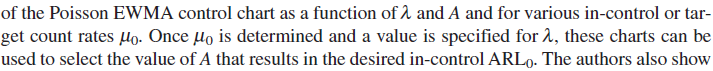 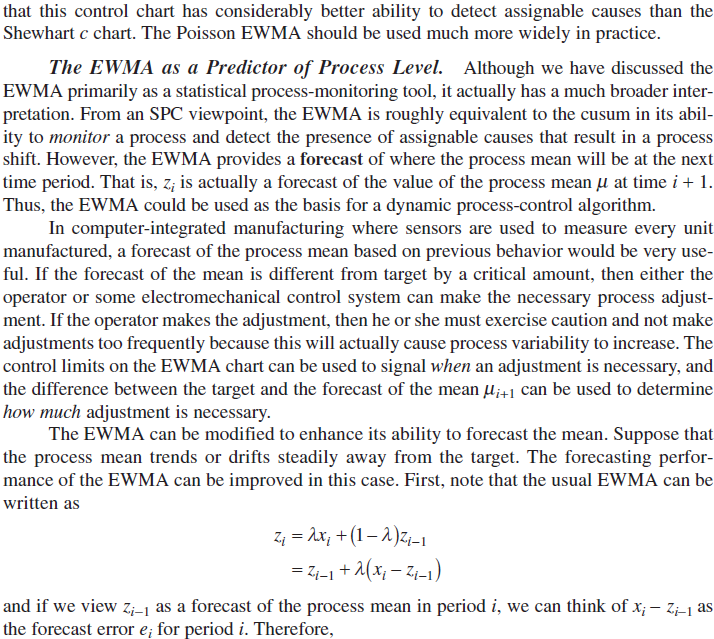 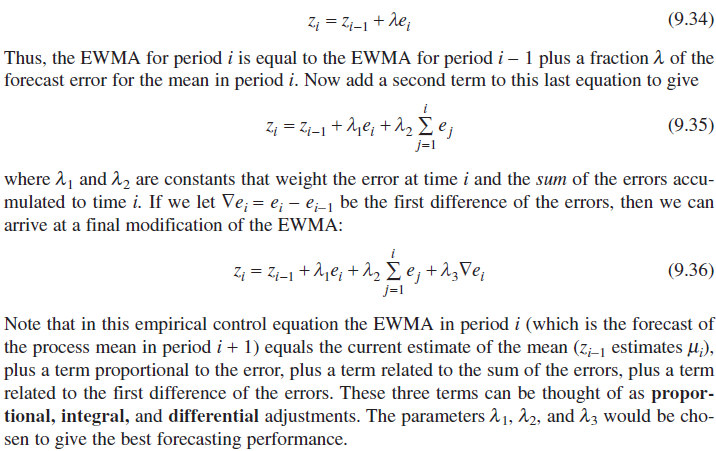 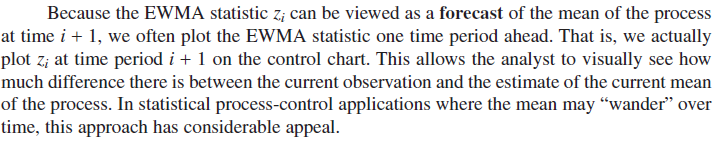 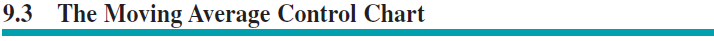 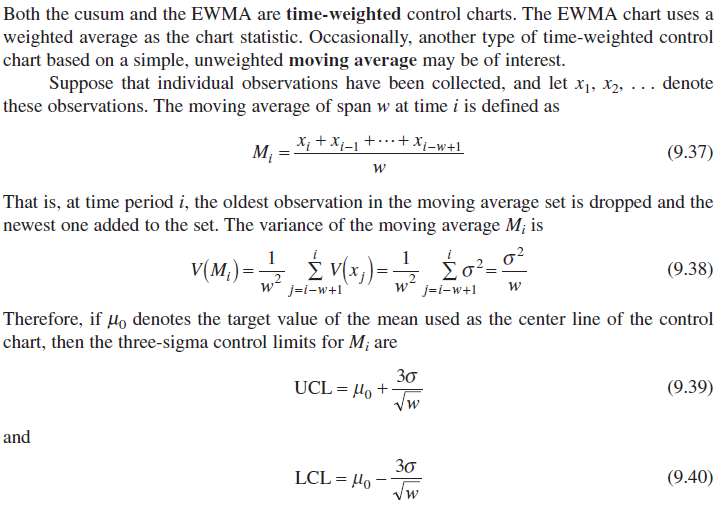 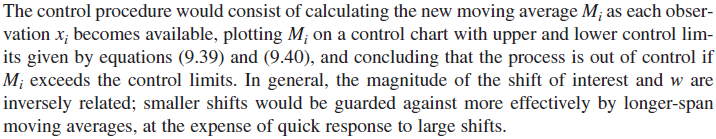 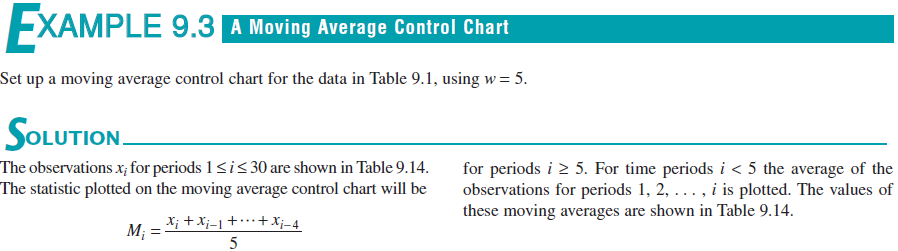 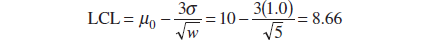 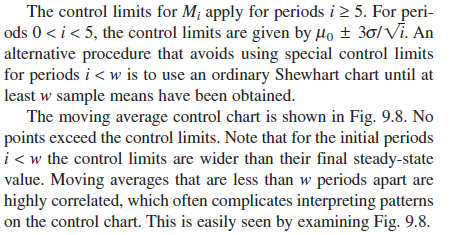 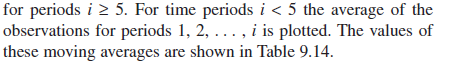 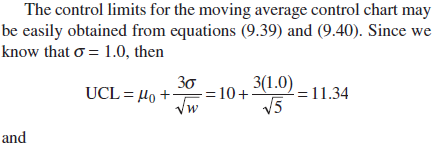 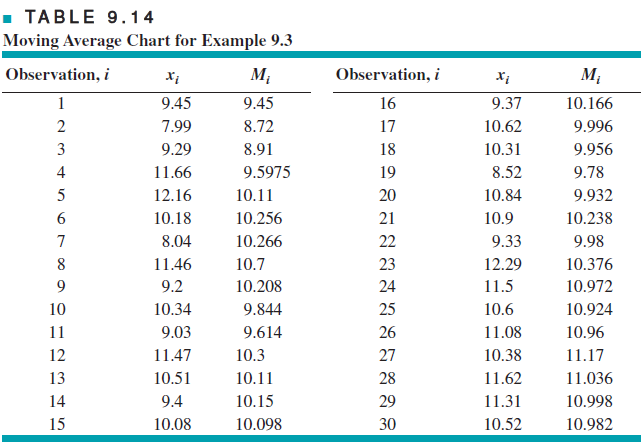 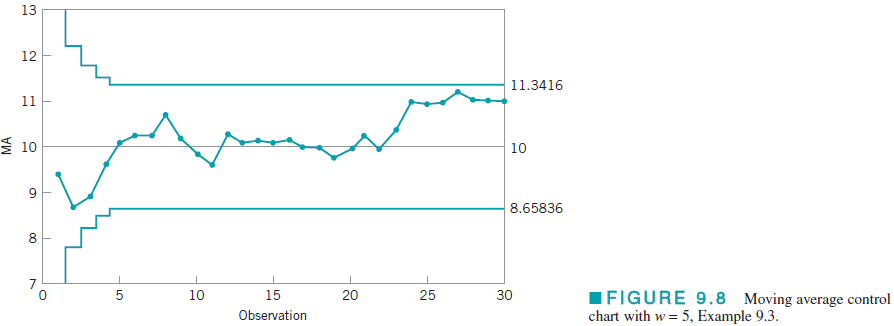 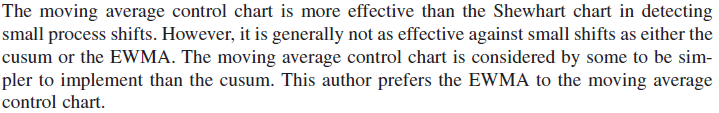